5 techniques of public speaking lessons
posture
Posture is how you physically present yourself while speaking.
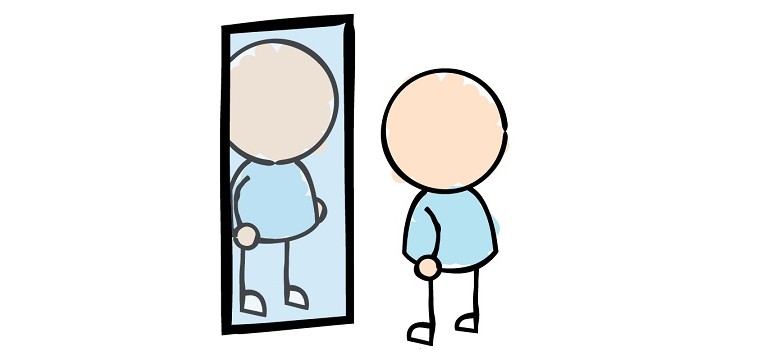 Posture
Good Posture
Poor Posture
Feet shoulder width apart
Plant feet firmly
Relaxed, natural pose
Face audience
Use hand gestures
Stiff pose
Leaning, slouching, fidgeting
Head down, don’t face audience
Arms crossed, in pockets, not making hand gestures
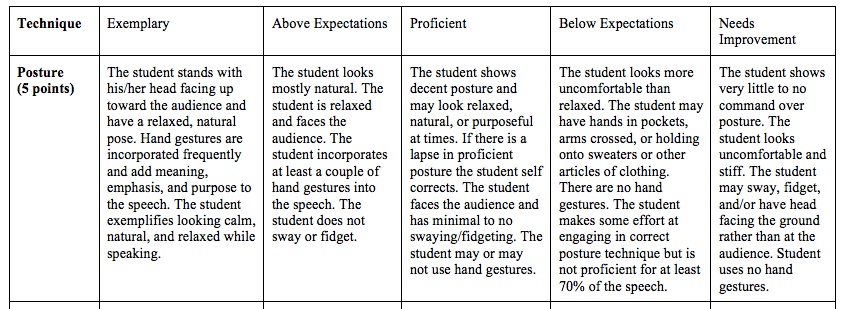 Projection
Projection is how well you can be heard while speaking
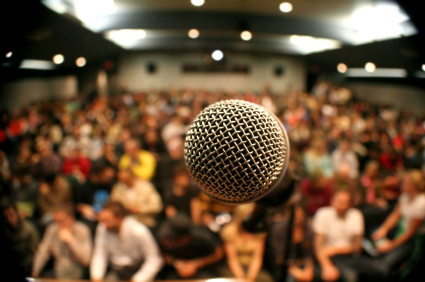 Projection
Good Projection
Poor Projection
Speaking from your core
Aim voice at the audience
Volume is appropriate for the circumstances
Volume may change depending on speech topic
Breathing appropriately
Whispering, speaking too low 
Yelling or speaking in a volume inappropriate to the topic
 Items in front of face
Projecting voice at the back of the room or floor
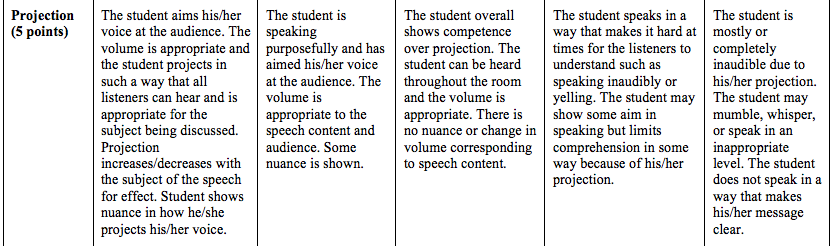 enunciation
Enunciation is how well you can be understood while speaking
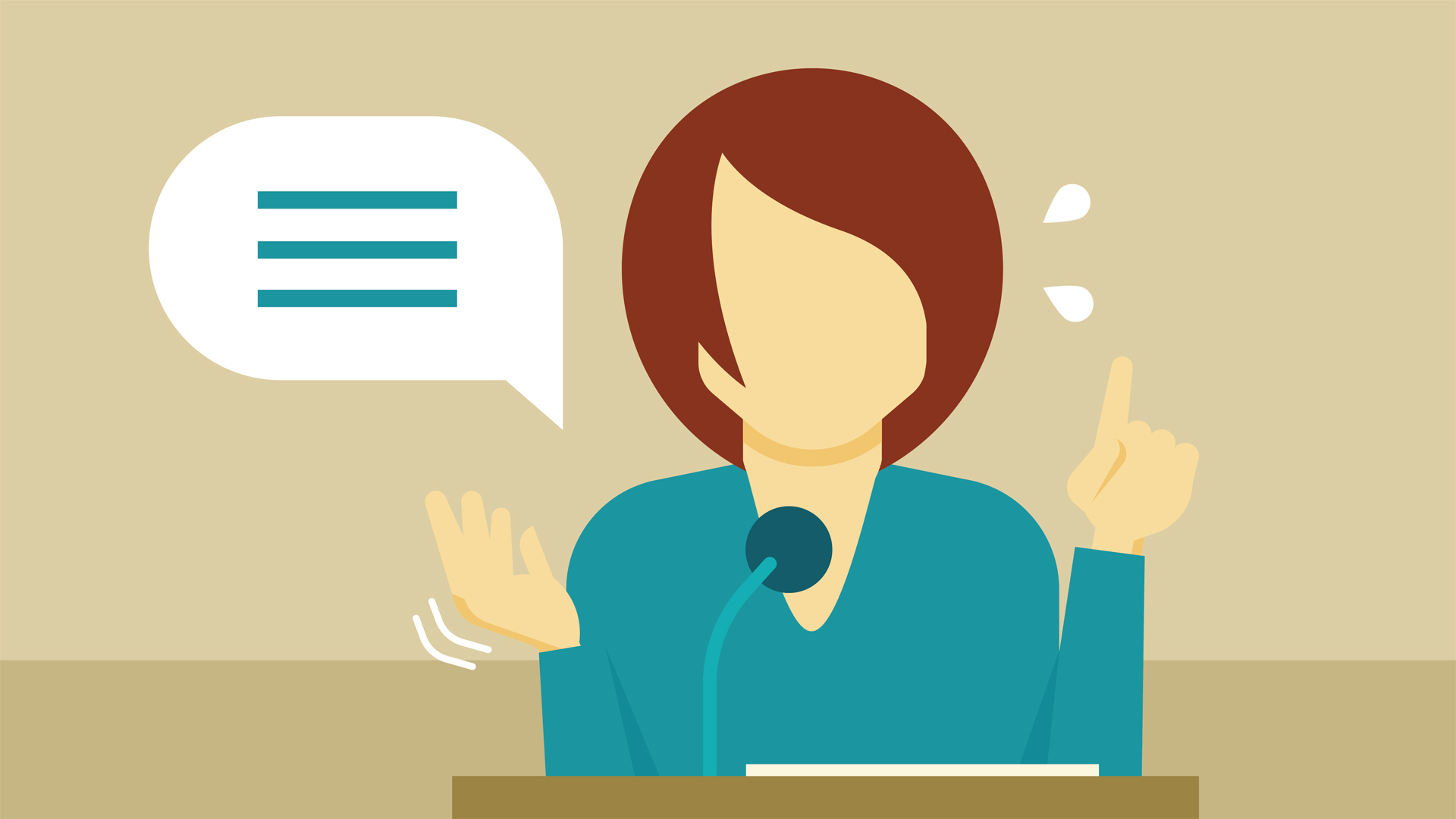 enunciation
Good Enunciation
Poor Enunciation
Speaking clearly
Every syllable understood
Words are pronounced properly
Mouth is moving
Speech is paced appropriate to subject
Uses correct emphasis, inflection
Mumbles
Mispronounced words
Words slurred together
Pace either too fast or too slow
Speaking while chewing
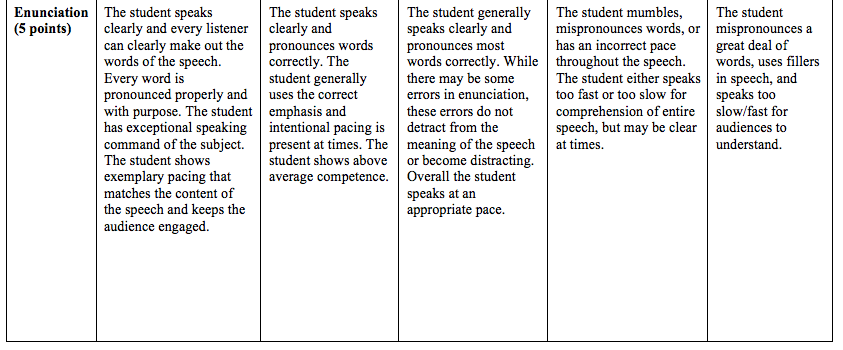 confidence
Confidence is how you present yourself emotionally
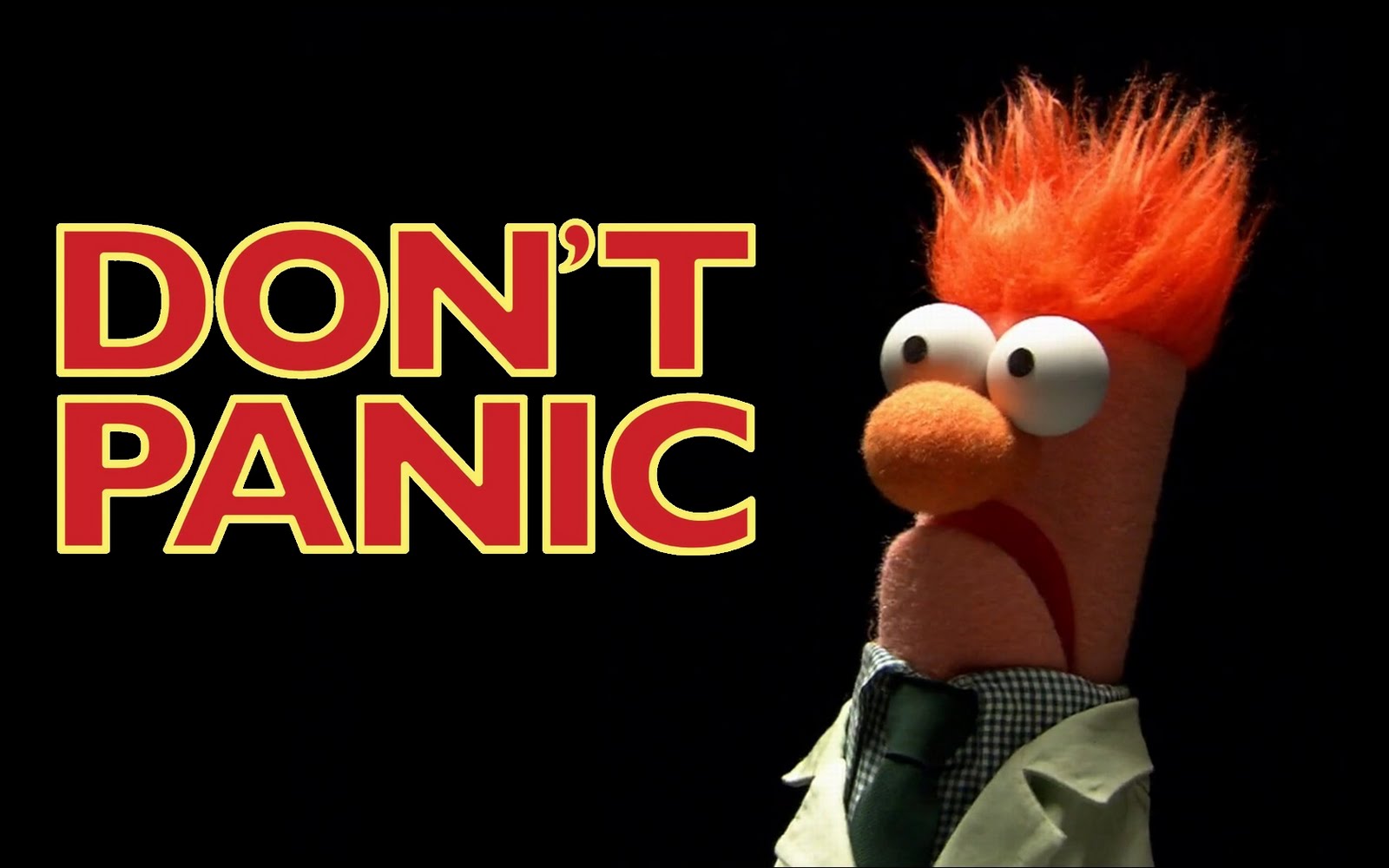 Confidence
Good Confidence
Poor Confidence
Eye contact with entire audience
Pride and passion in topic
Speaker knows content and is familiar with speech
Shows practice and polish
Does not believe in what is being said
Apologizing, becoming confused
Appears nervous or rushed
No eye contact
presence
Presence is how well you connect to and engage the audience
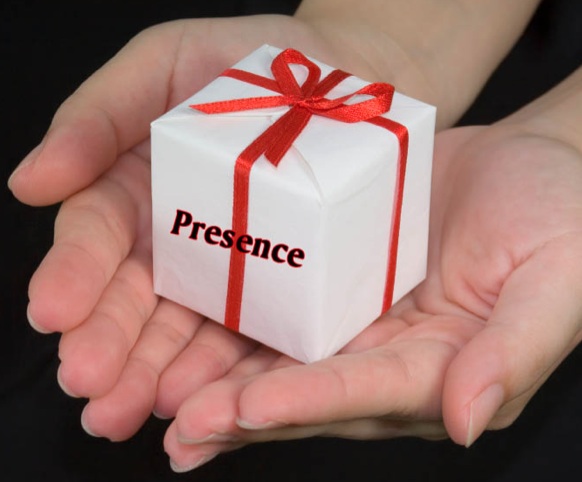 presence
Good Presence
Poor Presence
Engaged audience
Shows positive energy and personality while speaking
Interacts with audience when appropriate
Shows control over space
Does not engage audience
Distracted while speaking
Does not show personality or positive energy
Unanimated
Acts negatively toward the audience
Stands in a corner, not in front and center of room
Things included in presence assessment
What you are being assessed on
Difference from other techniques and presence
Standing in front of the room
Showing emotion—sad, happy, scared, enthusiastic
Being in the front of the room, commanding the audience through projection, holding your head high, eye contact, and “owning” the space
Confidence is eye contact and polish—showing you know and believe in your speech
Presence is how you make your audience feel and the emotion you add to the speech
Presence shows personality
Many elements of other techniques are included in presence